Introduction to ArcGIS Software
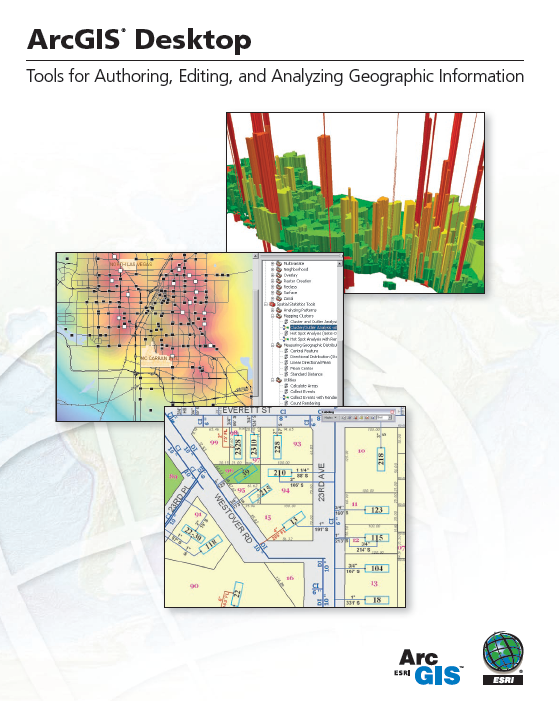 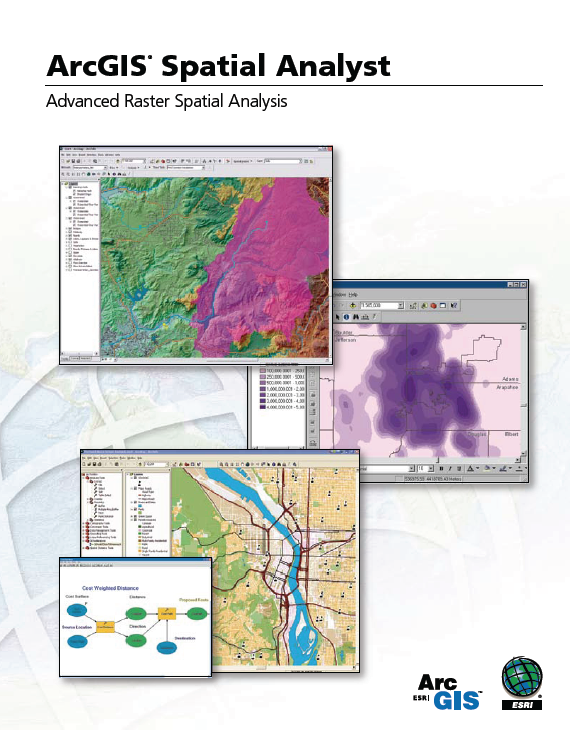 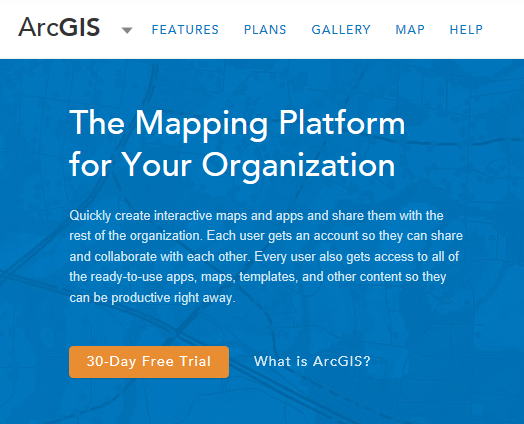 Jack Dangermond, President, ESRI
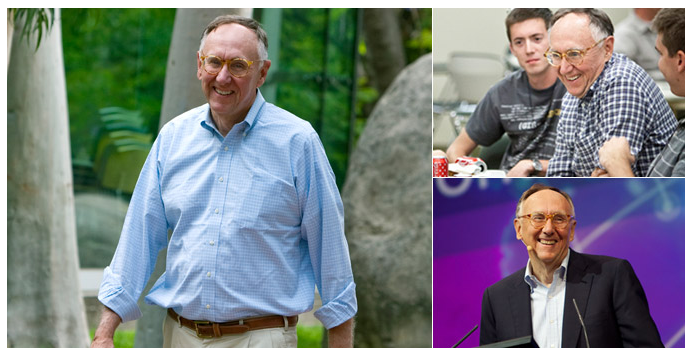 Article from NY Times:
http://www.nytimes.com/2011/07/10/business/esris-chief-on-tending-his-plants-and-his-company.html?_r=2
Videos from Plenary Session of ESRI User Conference
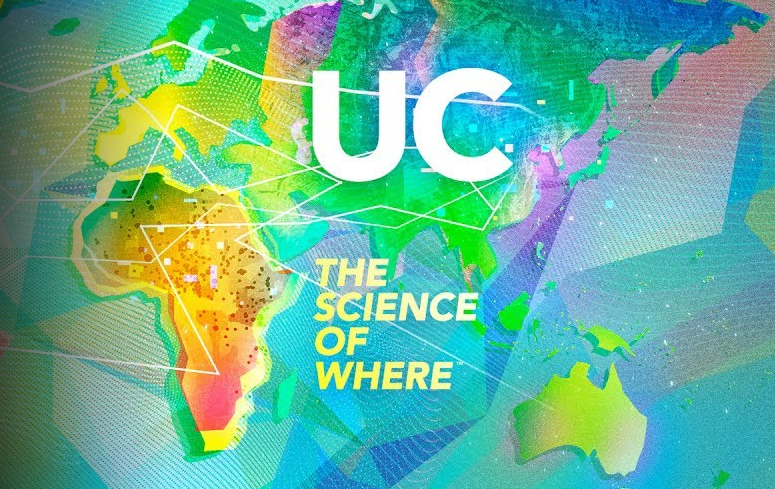 https://www.youtube.com/watch?v=HkehjoYK6hY
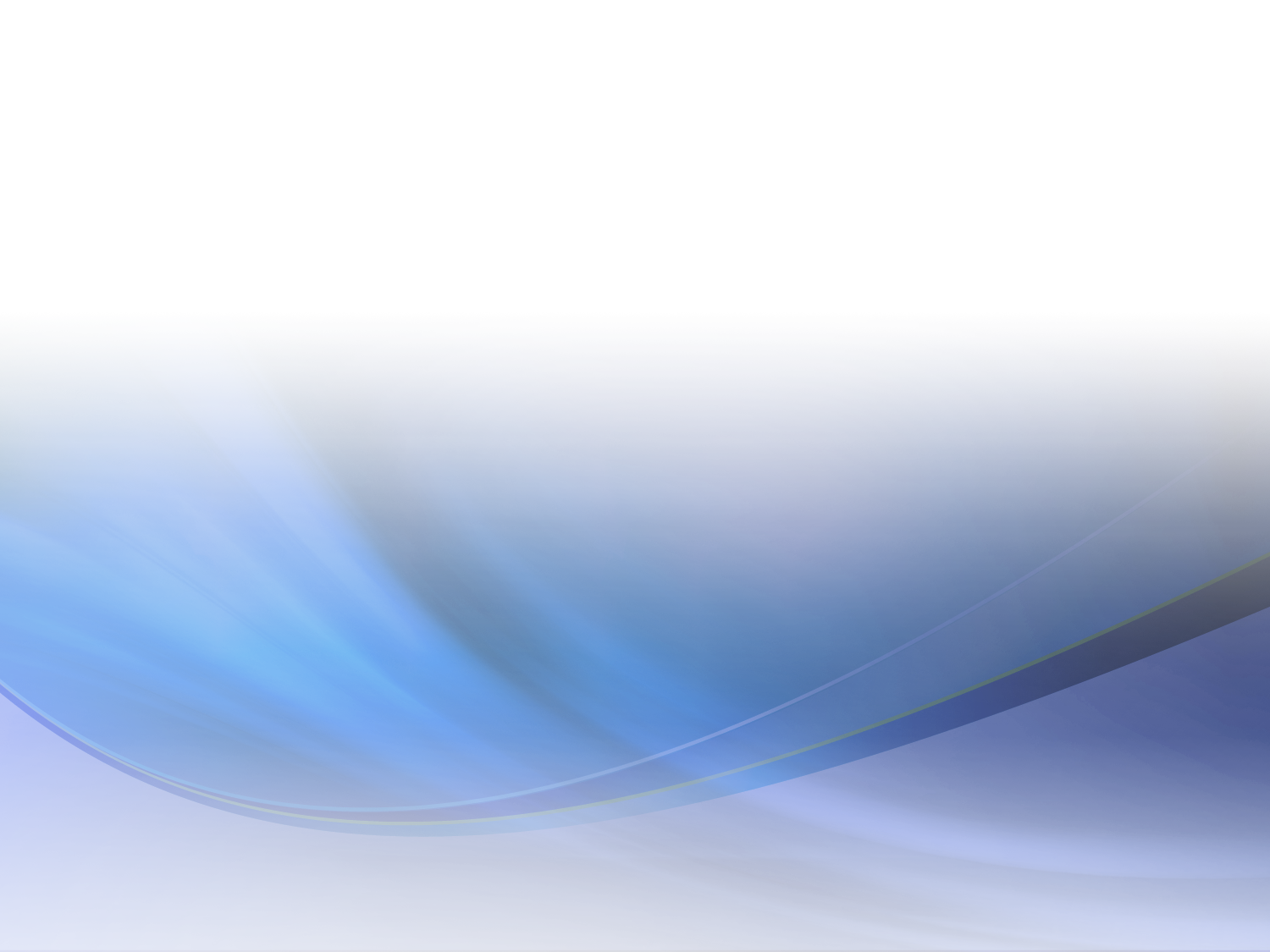 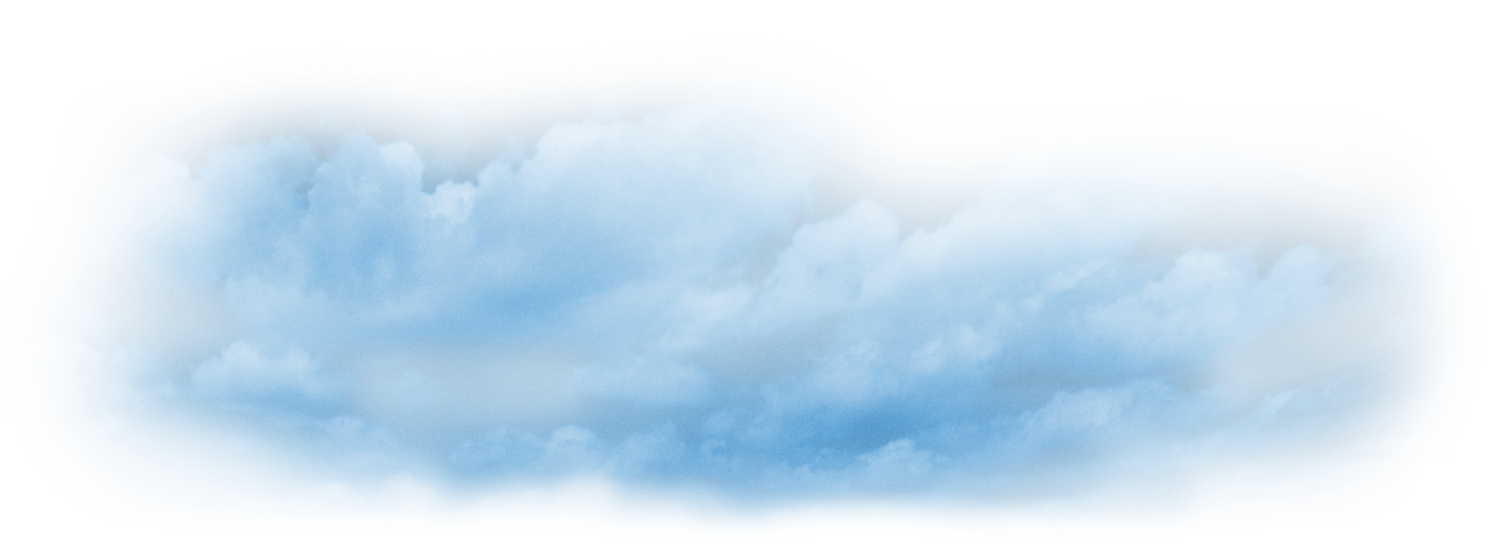 Geospatial Systems Are Helping Us Understand
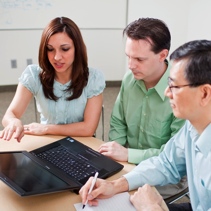 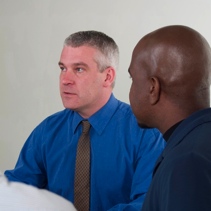 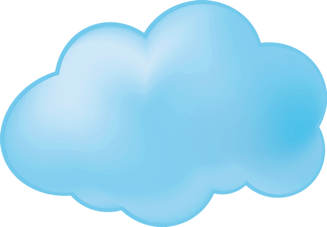 Understanding
Sharing and Collaboration
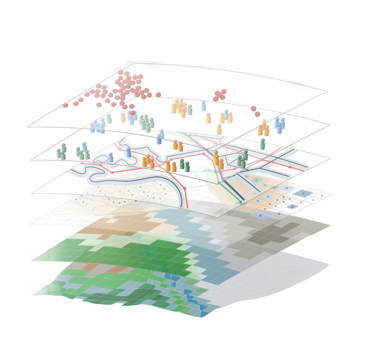 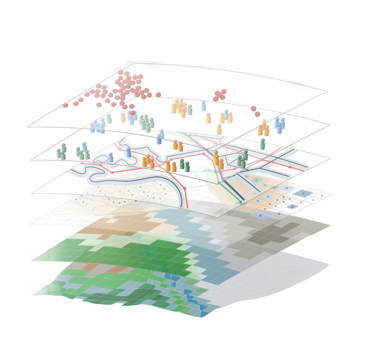 Knowledge
Integration
Information
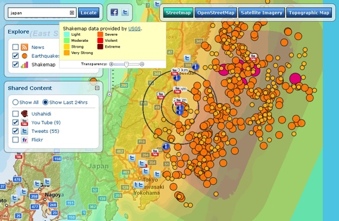 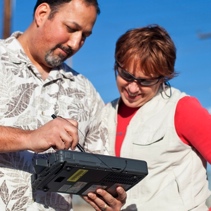 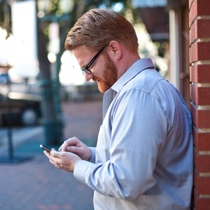 Mapping
Data
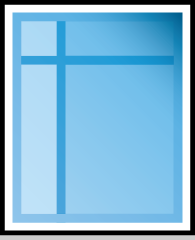 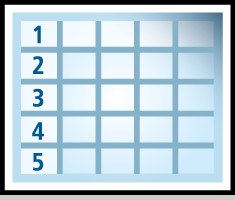 . . . Helping Us Make Better Decisions
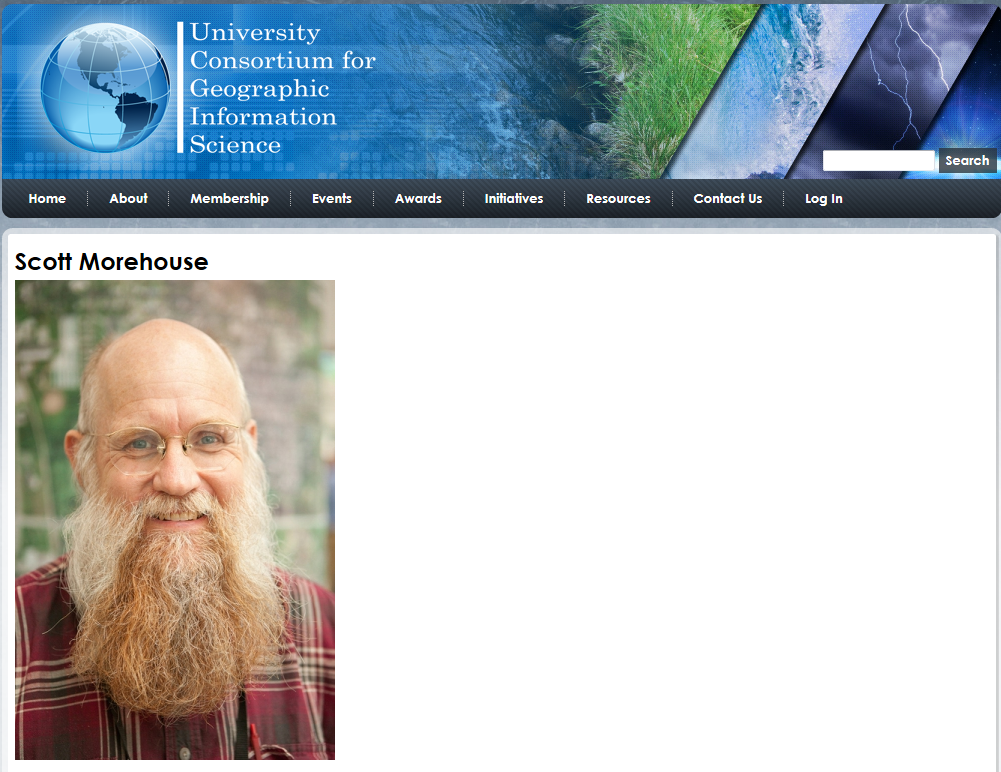 http://ucgis.org/ucgis-fellow/scott-morehouse
Made a Fellow of UCGIS in 2014
“All geographic information systems are built using formal models that describe how things are located in space.   A formal model is an abstract and well-defined system of concepts.  A geographic data model defines the vocabulary for describing and reasoning about the things that are located on the earth.   Geographic data models serve as the foundation on which all geographic information systems are built.”
Scott Morehouse, Preface to “Modeling our World”, First Edition.  He is the chief software engineer at ESRI
Geodatabase – a store for all types of geospatial information
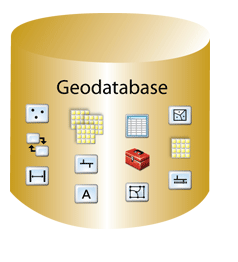 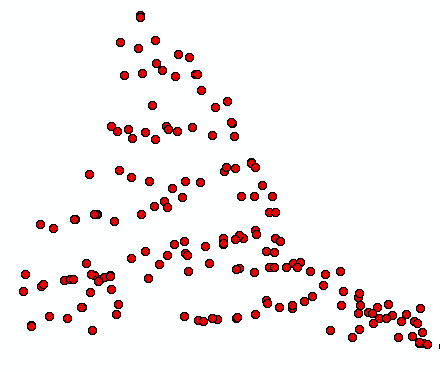 Workspace
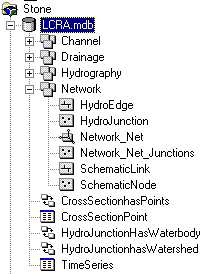 Geodatabase
Feature Dataset
Feature Class
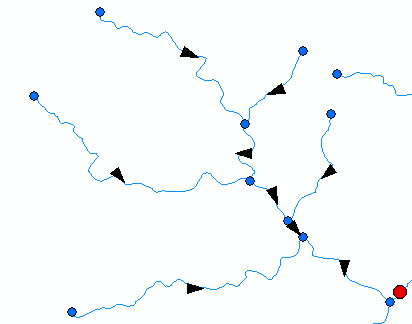 Geometric 
Network
Relationship
Object Class
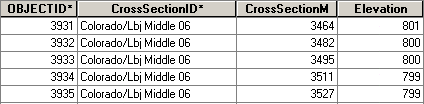 ArcGIS Geodatabase
Object Class
An object class is a collection of objects in tabular format that have the same behavior and the same attributes.
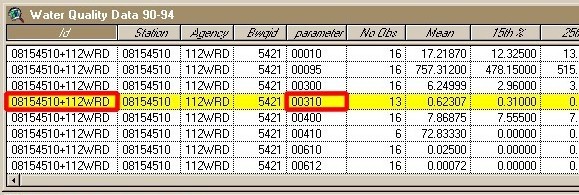 An object class is a table that has a unique identifier (ObjectID)
for each record
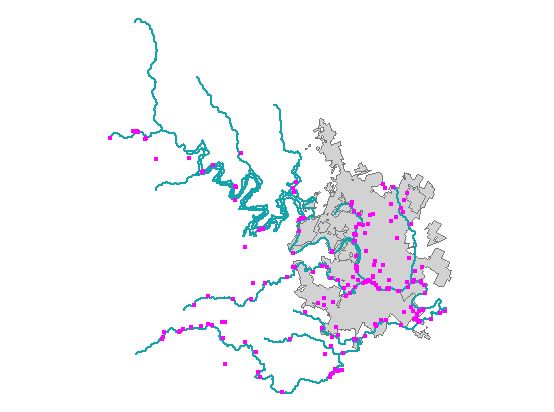 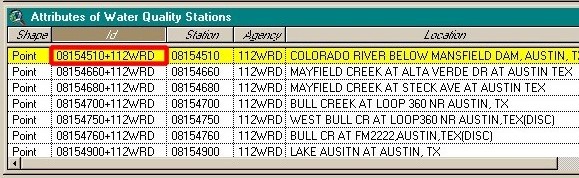 Feature Class
A feature class is a collection of geographic objects in tabular format that have the same behavior and the same attributes.
Feature Class = Object class + spatial coordinates
ArcGIS Pro
https://pro.arcgis.com/en/pro-app/
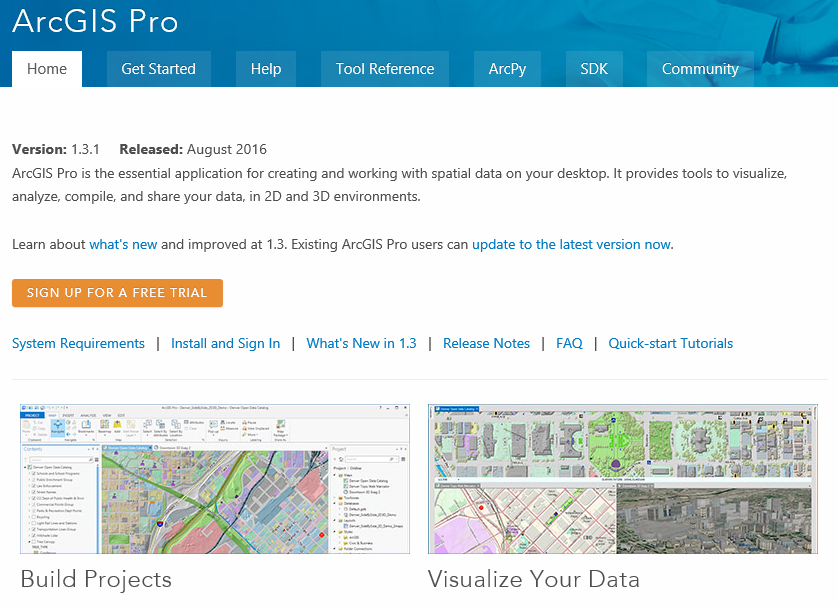 New Interface for ArcGIS for 64-bit computing
Spatial Analyst
https://desktop.arcgis.com/en/arcmap/latest/extensions/spatial-analyst/what-is-the-spatial-analyst-extension.htm
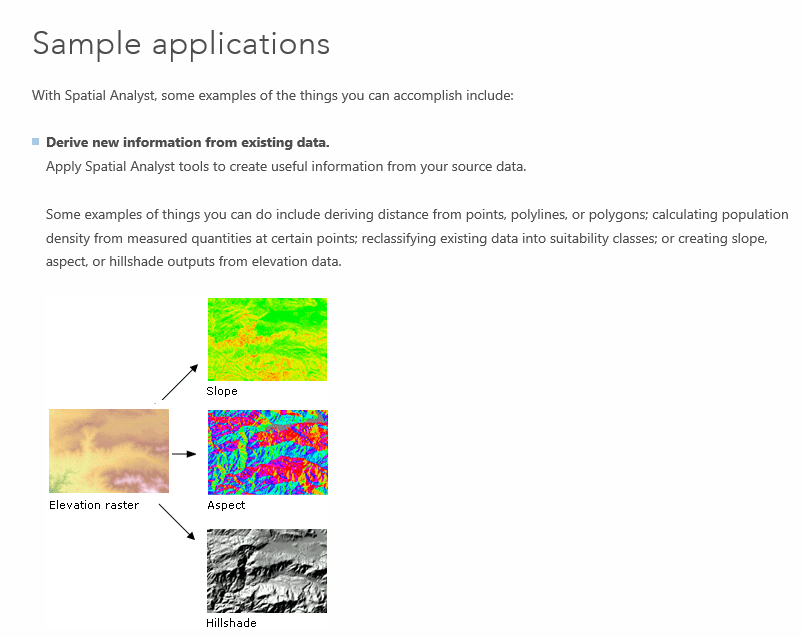 Spatial Analyst
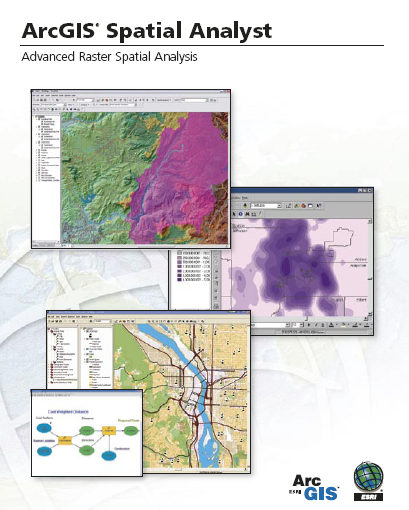 Analysis of land surface terrain as a grid
Key means of defining drainage areas and connectivity to stream network
Grid Datasets
Number of columns
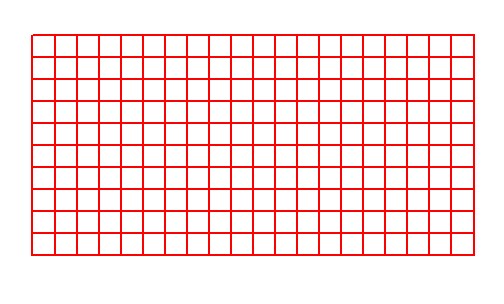 Cell size
Number of rows
Cellular-based data structure composed of square cells of equal size arranged in rows and columns.
The grid cell size and extension (number of rows and columns), as well as the value at each cell have to be stored as part of the grid definition.
Grid Datasets
Grid datasets
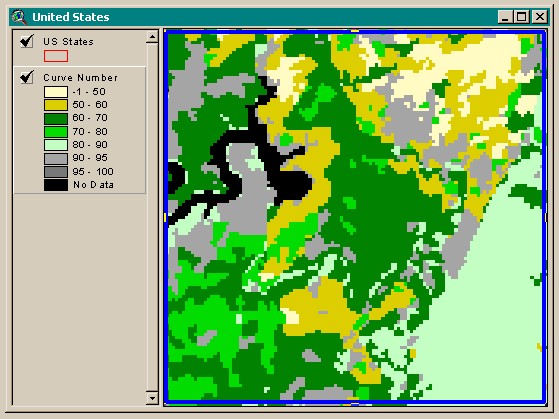 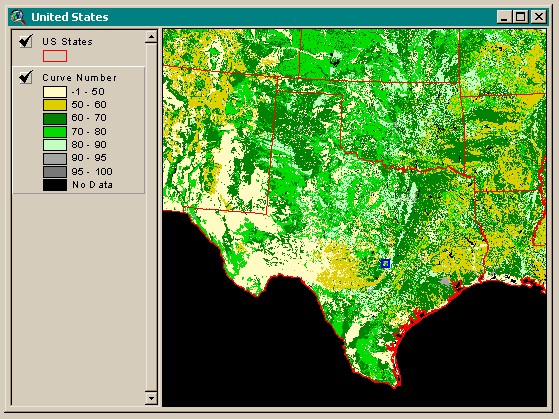 Image Datasets
Digital Orthophotos and satellite imagery
Image datasets
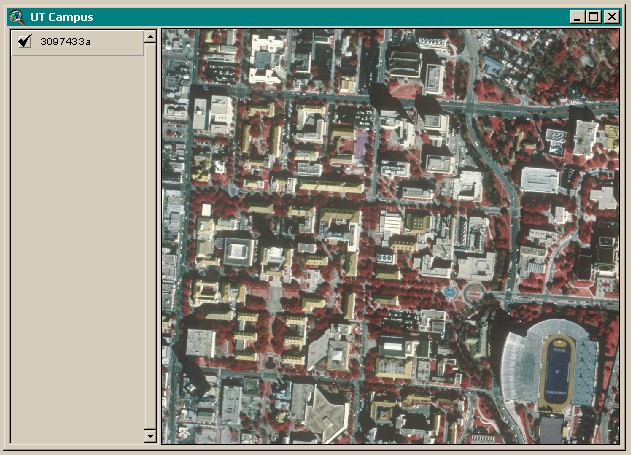 ArcGIS Online
Mapping on the web
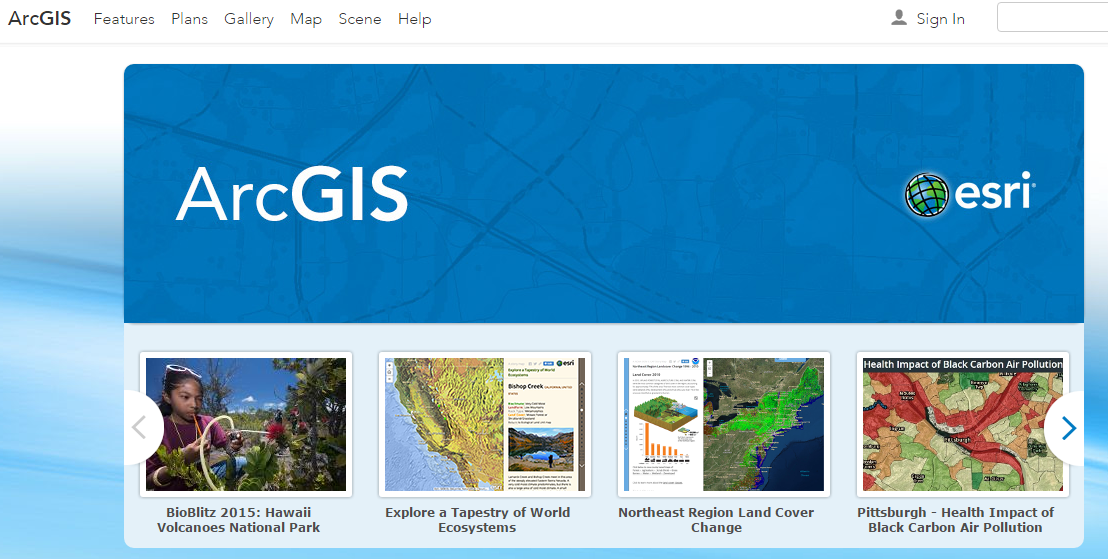 Make a Map  Select a base map and add things to it
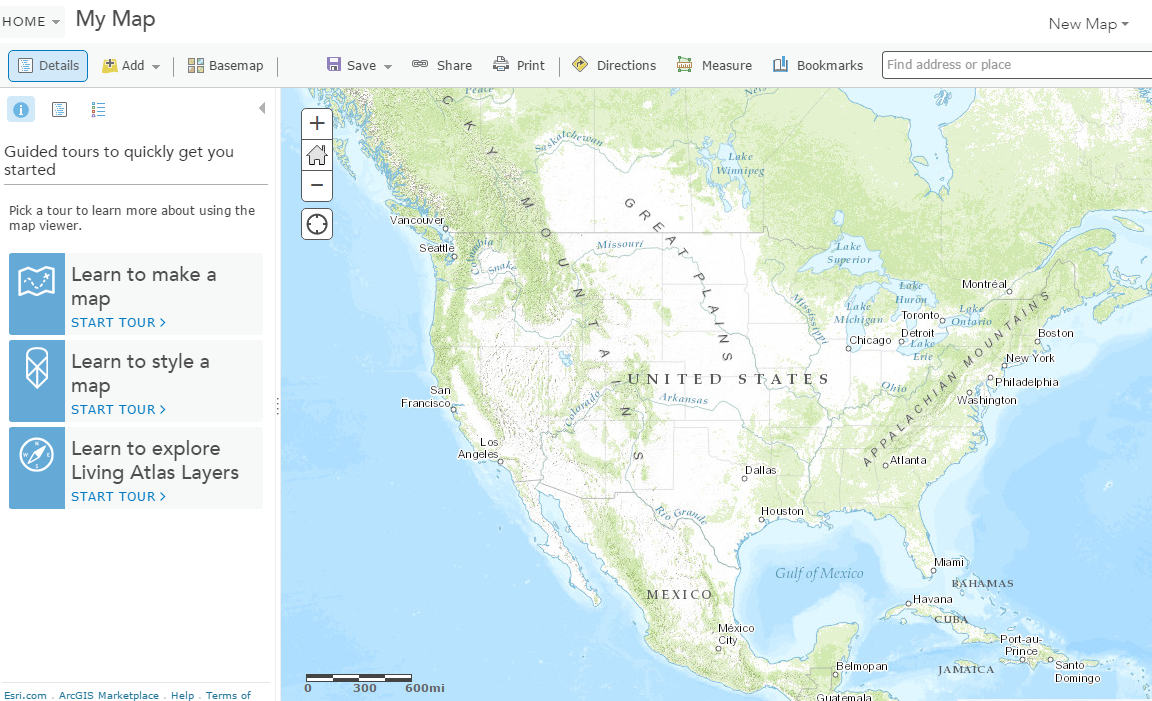 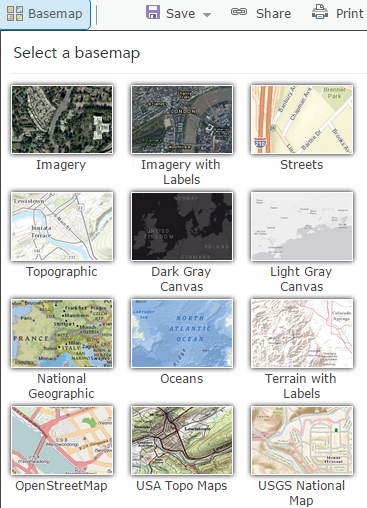 Living Atlas
http://www.arcgis.com/home/gallery.html
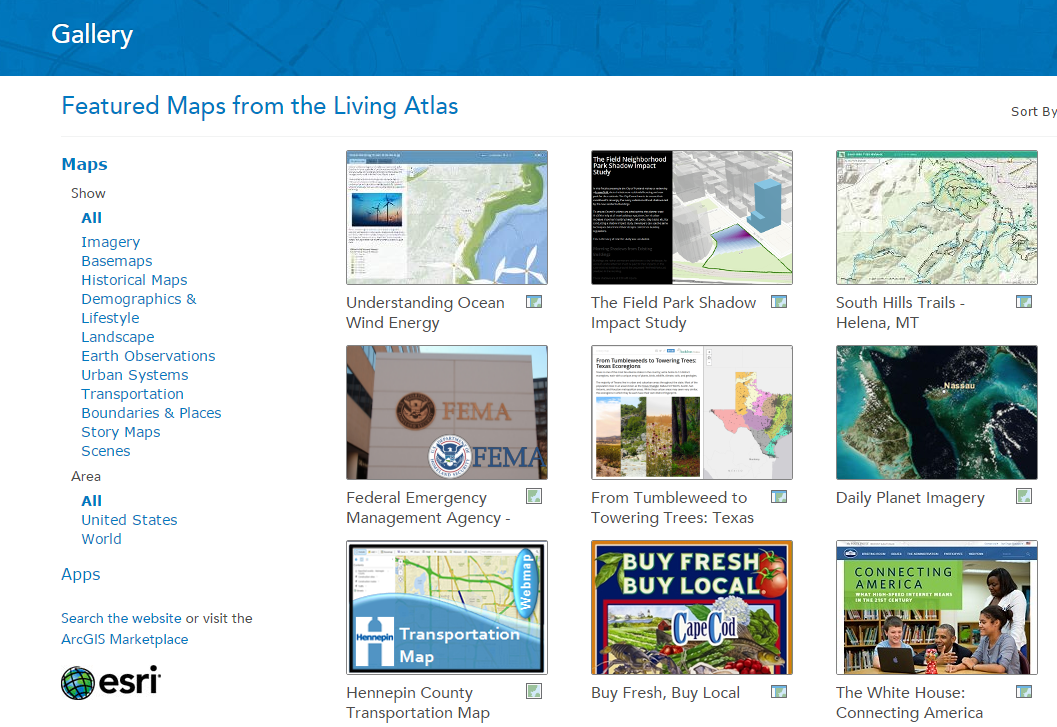 Story Maps: Hurricane Harvey
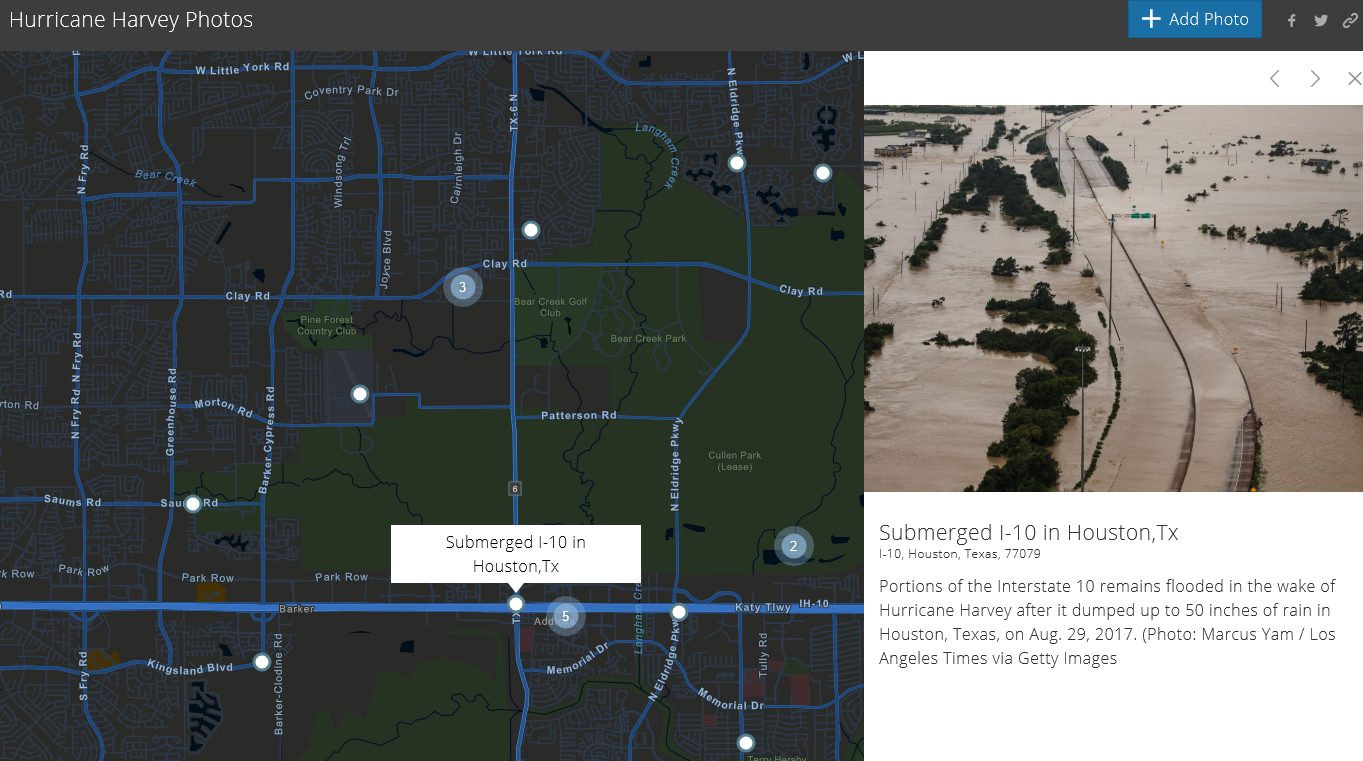 https://napsg.maps.arcgis.com/apps/StoryMapCrowdsource/index.html?appid=b6ef838e4d26489e8f62102639dc3d91